Integrated Pediatric Behavioral Health at Montefiore: Bringing Population Based Behavioral Health Services to PediatricsRahil D. Briggs, PsyDAssociate Professor of Clinical Pediatrics, EinsteinDirector, Pediatric Behavioral Health Services, Montefiore Medical GroupDiane E. Bloomfield, MDAssistant Professor of Clinical Pediatrics, EinsteinMedical Director, Pediatrics, Family Care Center, Montefiore Medical Group
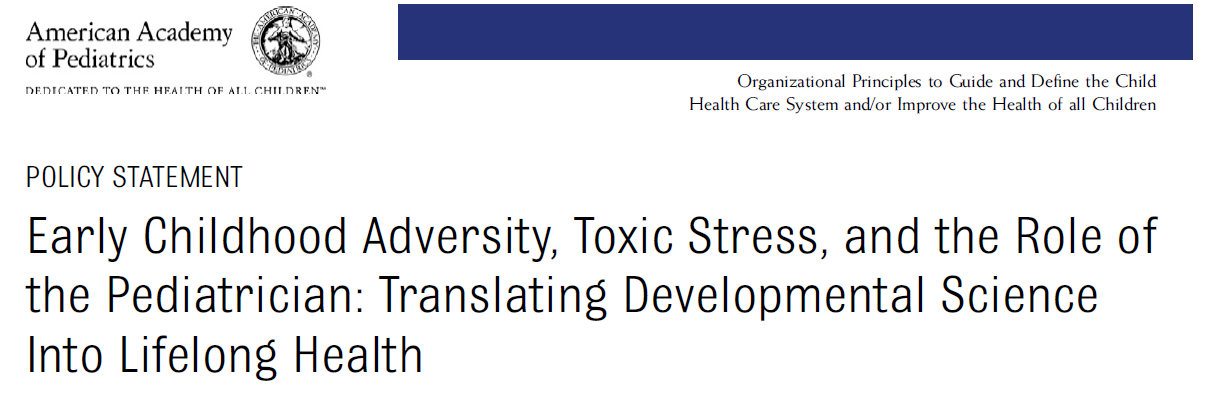 “Identifying children at high risk for toxic stress is the first step in providing targeted support for their parents and other caregivers.”
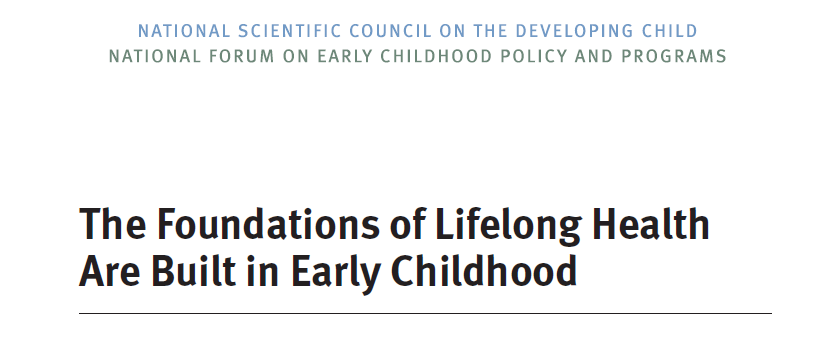 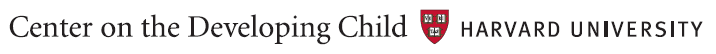 “Health in the earliest years – actually beginning with the future mother’s health before she becomes pregnant – lays the groundwork for a lifetime of well-being.”
The Primary Care Challenge
Is there an opportunity to identify children at risk of developing mental health problems within the primary care setting?

If so, how early can we identify children who would benefit from specific preventive or therapeutic interventions to them and their caregivers to optimize their developmental and behavioral potential?

What tools are available in primary care to accomplish this function and how should they be administered?
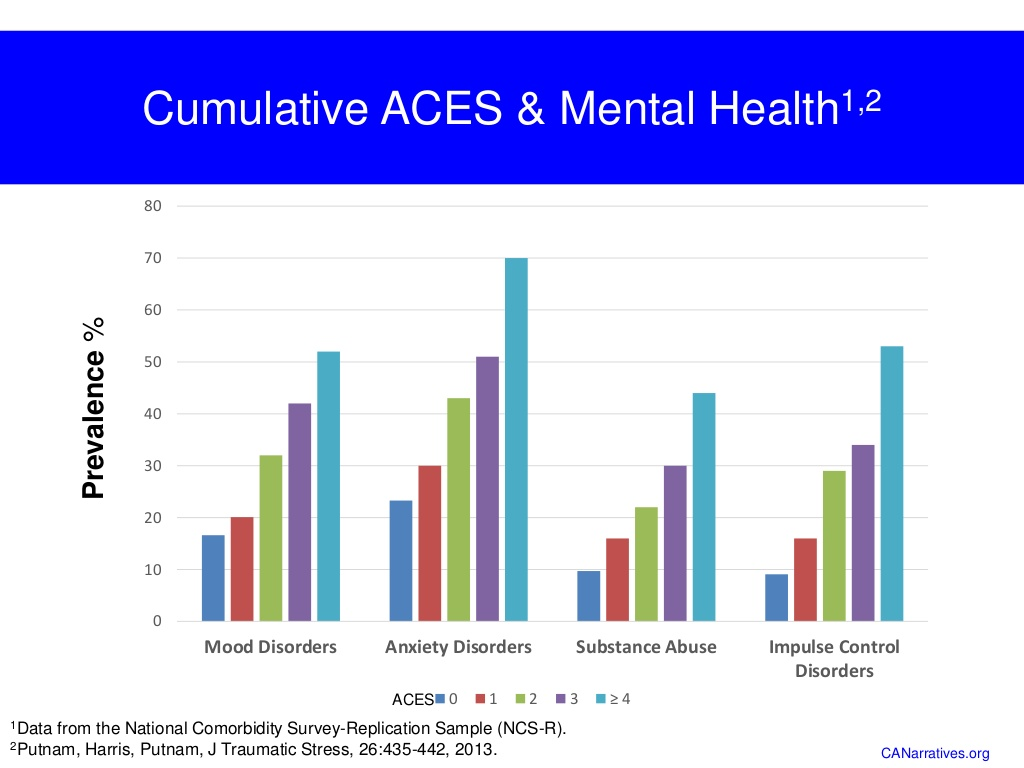 Healthy Steps at Montefiore 2006-present
Co-location and integration of mental health specialists in pediatric primary care
Universal screening, assessment, treatment, and referral of infant mental health/development and caregiver mental health
Adverse Childhood Experiences (ACES)
Ages and Stages Questionnaires: Social Emotional (ASQ:SE)
Patient Health Questionnaire ( PHQ-9)
Provider education
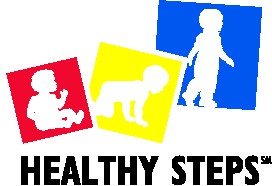 Healthy Steps Program Evaluation
Design
Quasi-experimental longitudinal follow up of children enrolled in a Healthy Steps (HS) program at their primary care pediatric setting and a comparison group (CG) from a matched clinic who met enrollment criteria, but did not receive the intervention
Objective: Determine the relationship between maternal ACES and maternal report on the ASQ:SE at 36 months
Results – Impact of Intervention on 36 month ASQ:SE scores
Briggs, et al. (2014). Healthy Steps as a Moderator: The Impact of Maternal Trauma on Child Social-Emotional Development. Clinical Practice in Pediatric Psychology (2, 2), 166–175
[Speaker Notes: Differences in mean ASQ-SE scores between children of mothers with and without ACES were more apparent in the CG (90.4 vs 28.3) than in HS (44.5 vs 28.2); this interaction was significant (p<.001). 
Limitations: Significant attrition
Small sample size
Only have maternal report of child SE functioning
Conclusions:
A strong relationship between maternal ACES and child social emotional development is suggested in this multi-ethnic urban sample of mothers and children and participation in the HS program may buffer against these effects.   
Despite increased risk at baseline within the intervention group, children have improved SE development.
Missing data require that we view these results as exploratory.]
Our model (present        future)
300,000 patients (90,000 pediatric)
21 sites (20 pediatric, 21.8 FTE) 
Cluster model (hubs and satellites)
Healthy Steps 0-5, innovative Child and Adolescent programming (CAP), Collaborative Care Initiative model for adults---training needs
Universal life span behavioral health screening
Family assessments
Education of primary care providers (COR)
Key Findings: Referral Rate
In a nationally representative sample of pediatric primary care practices, only 16% of children were referred to behavioral health (Rushton et al., 2002)

Across the 6 month study period, 26.3% of children who attended pediatric visits were referred to a BHIP psychologist
(Rushton et al., 2002)
Key Findings: Warm Handoffs
A Warm Handoff, a unique feature of integrated care, consists of the psychologist meeting with the referred patient during the well child visit.
274 (23.5%) received a  Warm Handoff

Among patients who received a Warm Handoff, 172 (63%) also attended a full therapy session. 

Without a warm handoff, 53% of children attended a full therapy session.
Clinical Significance
Data illustrate the feasibility of integrating behavioral health providers into a large pediatric primary care network.

The current study found 53% of total referred patients attended at least one session and that warm handoffs, a unique feature of integrated care, increased this rate to 63%.

The data suggests it is important for integrated behavioral health providers to prioritize warm handoffs to increase attendance.
BHIP Conclusions
HS as a moderator between ACES in parents and SE development in children
It is feasible and efficacious to integrate pediatric behavioral health into primary care pediatrics/family medicine settings
Payment reform needed (dyadic care, prevention, bundling)
Training of BHIP providers, primary care providers
Backbone, flexibility, COR
Acknowledgements
BHIP providers
MMG provider and practice teams, MMC leadership
Supporters (Altman Foundation, Center for Medicaid and Medicare Innovation, Child Welfare Fund, Edith Glick Shoolman Children’s Foundation, Grinberg Family Foundation, Hearst Foundation, Marks Family Foundation, NYC Children’s Mental Health under 5 Initiative, Price Family Foundation, Stavros Niarchos Foundation, Tiger Foundation)